A Developer’s Introduction to XBRL,
the eXtensible Business Reporting Language

Evan Lenz, President, Lenz Consulting Group, Inc.
http://lenzconsulting.com
About Evan Lenz
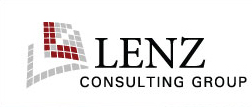 President of Lenz Consulting Group, Inc.
http://lenzconsulting.com
XBRL International is a current client
(for the implementation of Inline XBRL)
Former member of the W3C XSL Working Group
Author of O’Reilly’s XSLT 1.0 Pocket Reference
Co-author of O’Reilly’s Office 2003 XML
Member of the XML Guild (http://xmlguild.org)
Overview
Part 1: What is XBRL?
Part 2: What does it look like under the hood?
Part 3: What’s wrong with XBRL?
Part 4: What can be done about it?
[Speaker Notes: Part 2 is the largest section (more than 30 slides). Parts 1, 3, and 4 are about 10 slides each]
Part 1: What is XBRL?
First a few confessions: why I’m attracted to XBRL
XBRL is a huge puzzle; I like puzzles.
It’s got major traction; there’s tons of real data & lots of people are paying attention.
I love to find simpler ways of conveying information.
I love to delete reams of no-longer-necessary code.
There’s a lot of pain out there. I like to alleviate pain.
Have you ever had that it’s-so-disgusting-I-can’t-take-my-eyes-off-it feeling?
What is XBRL?
eXtensible Business Reporting Language
For financial statements
But not just financial statements
Began as a project of the AICPA in 1998
XBRL is in the public domain
Published & maintained by XBRL International, an international standards organization (See http://xbrl.org)
Different jurisdictions in different countries, e.g., XBRL US (http://xbrl.us)
The Vision for XBRL
“What if a piece of business information, once entered into a computer anywhere, never needed to be retyped as it moved through the business supply chain?”
	-- From “XBRL: The Story of Our New Language”http://www.xbrl.org/Home/AICPA_XBRL_history_09_web_final.pdf
Intended benefits of XBRL
Reduced costs through automation
Increased reliability of financial data
Better analysis
Error prevention
Fraud prevention
Increased transparency of financial data
SEC mandates “Interactive Data”
All public companies will be required to deliver their financial statements to the SEC—and publish them on their company websites—in XBRL format, which the SEC colloquially refers to as “Interactive Data"
The SEC’s rule:
http://www.edgar-online.com/Portals/0/pdf/SEC/XBRLrule.pdf
Key definitions
Concept
The definition of a line item, such as “Total Income”
Fact
A value associated with a concept in a particular context
E.g., “Total Income in Q3 2009 was $500,000”
concept
context
value
Example (GOOG balance sheet from yahoo.com)
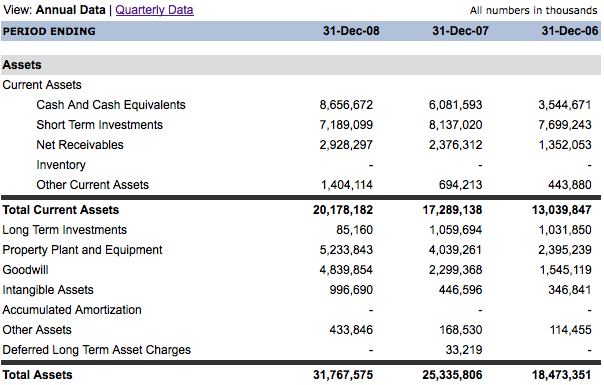 Example (GOOG balance sheet from yahoo.com)
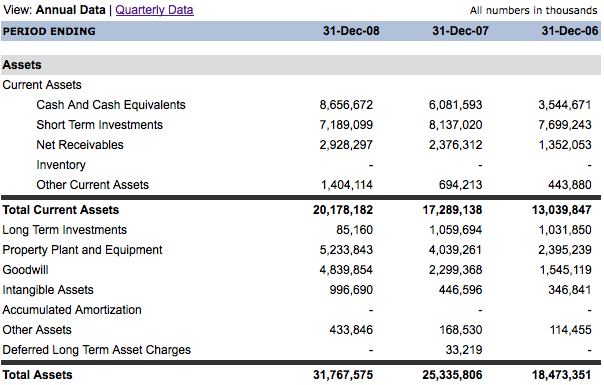 Concepts
Example (GOOG balance sheet from yahoo.com)
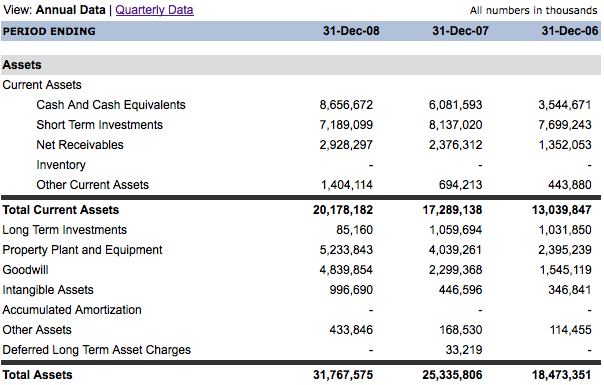 Concepts
Values
Example (GOOG balance sheet from yahoo.com)
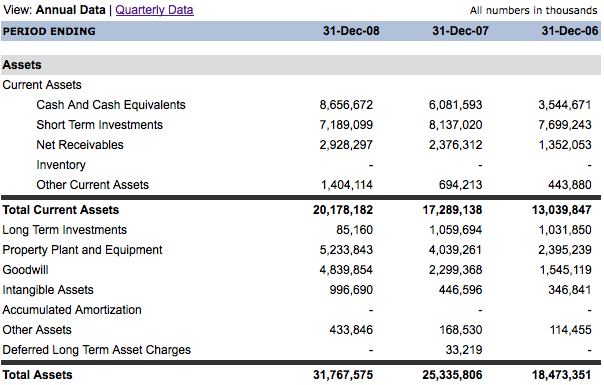 Contexts
Concepts
Values
Example (GOOG balance sheet from yahoo.com)
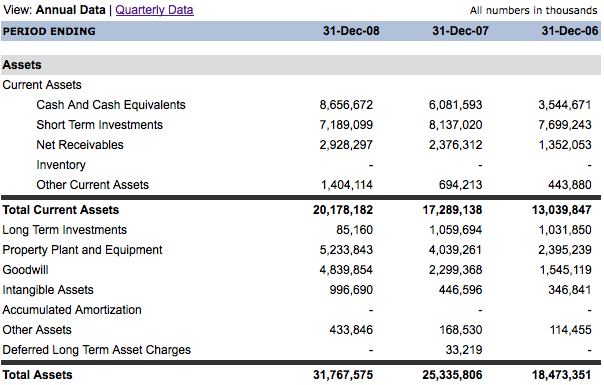 Fact
Concepts vs. facts: an elegant distinction
Concepts are fairly stable over time
Most of the work in choosing them is done during an up-front analysis when a company decides to start using XBRL
A company can define new concepts or it can use existing concepts defined elsewhere, e.g., US GAAP XBRL taxonomies
On the other hand, new facts are created in every report
New numbers every quarter
Each new period (e.g., quarter or year) represents a new context
A company can define new concepts later but usually won’t have to
Software tools are essential
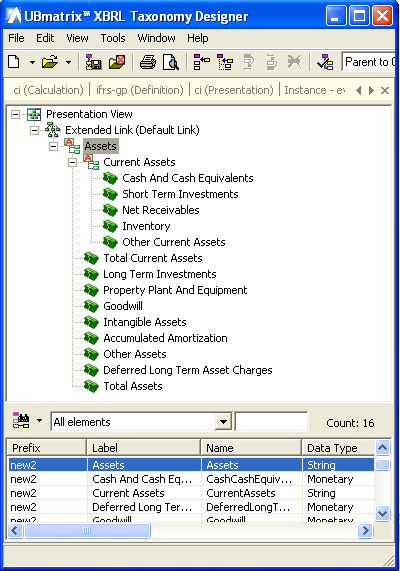 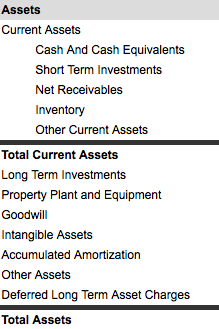 Part 2: What does XBRL look like under the hood?
How concepts and facts are represented
Taxonomy
Conceptually: Defines concepts and relationships between concepts
Physically: W3C XML schema and a set of XBRL linkbases
XBRL linkbase
Conceptually: Defines additional concept properties and relationships
Physically: XML document containing one or more XLink extended links
XBRL instance document
Conceptually: A set of facts
Physically: XML document with the root element <xbrl>
How do we represent this fact?
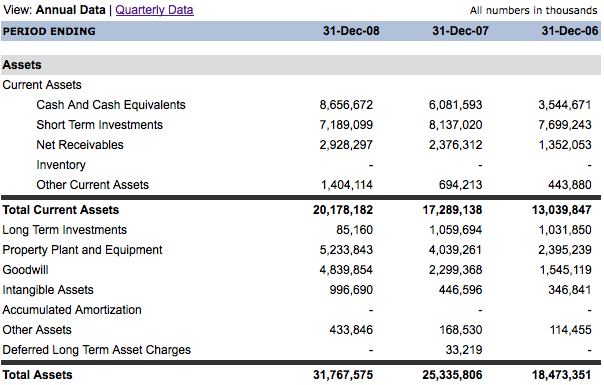 Fact
Representing facts
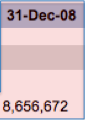 First, the value:
	
	
	8656672000
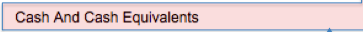 Representing facts
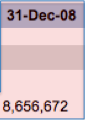 Next, the concept:

<CashAndCashEquivalents>
	8656672000
</CashAndCashEquivalents>
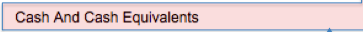 Representing facts
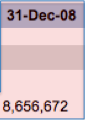 Finally, the context:

<CashAndCashEquivalents contextRef="year-ending-2008">
	8656672000
</CashAndCashEquivalents>
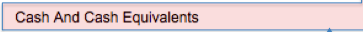 The first several facts of our example
<CashAndCashEquivalents contextRef="year-ending-2008" …>8656672000</CashAndCashEquivalents>
<CashAndCashEquivalents contextRef="year-ending-2007" …>6081593000</CashAndCashEquivalents>
<CashAndCashEquivalents contextRef="year-ending-2006" …>3544671000</CashAndCashEquivalents>
<ShortTermInvestments contextRef="year-ending-2008" …>7189099000</ShortTermInvestments>
<ShortTermInvestments contextRef="year-ending-2007" …>8137020000</ShortTermInvestments>
<ShortTermInvestments contextRef="year-ending-2006" …>7699243000</ShortTermInvestments>
<NetReceivables contextRef="year-ending-2008" …>2928297000</NetReceivables>
<NetReceivables contextRef="year-ending-2007" …>2376312000</NetReceivables>
<NetReceivables contextRef="year-ending-2006" …>1352053000</NetReceivables>
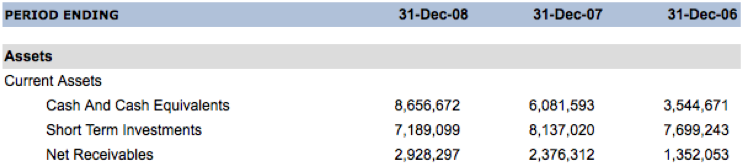 Items vs. tuples
Facts come in two categories:
Items – contain simple values (string, number, or fraction)
E.g.: <Income>500000</Income>
Tuples – contain compound values (item elements or more tuples)
E.g.: <Person>	<First>Evan</First>   <Last>Lenz</Last>   </Person>

Word on the street: tuples are effectively deprecated
Our examples will assume items only
item
tuple
item
Item data types
Numeric
Decimal, including derived types with specific meanings:
Monetary
Shares – e.g., shares of a corporation
Pure – growth rates, percentage change, etc.
Fraction, e.g.:
<my:FractionExample>
	<numerator>1</numerator>
	<denominator>3</denominator>
</my:FractionExample>
Item data types, cont.
Non-numeric
String
Including escaped HTML (very common)
Any other XSD simple data type you want to use
including data types derived by restriction from the XBRL-supplied list of data type aliases (one for every built-in simple type in XSD)
Item attributes
Required:
contextRef – refers to a context defined in the instance document
Required on numeric items:
unitRef – refers to a unit (e.g., UK Pounds) defined in the instance
Optional:
id – useful for associating an item with a footnote
Optional (but mutually exclusive) for non-fraction numbers:
decimals
precision
Example context and unit definitions
Example context definition (Google at the end of 2008):
<context id="year-ending-2008">
		<entity>
			<identifier scheme="http://www.nasdaq.com">GOOG</identifier>
		</entity>
		<period>
			<instant>2008-12-31</instant>
		<period>
	</context>
Example unit definition (US dollars): 
<unit id="u1">
		<measure>ISO4217:USD</measure>
	</unit>
<instant> or <duration>
Anatomy of an instance document
An instance document contains facts, contexts, and units
In addition, it is associated with an XBRL taxonomy via at least one <link:schemaRef> element
The overall structure looks like this (note the namespaces):
<xbrl xmlns     ="http://www.xbrl.org/2003/instance"
      xmlns:link="http://www.xbrl.org/2003/linkbase" …>
	<link:schemaRef xlink:href="myTaxonomy.xsd" xlink:type="simple"/>
	<!-- optional linkbaseRef, roleRef, and arcroleRef elements -->
	<!-- In any order: facts, context & unit definitions,
       and optional link:footnoteLink elements -->
</xbrl>
Instance trivia
Order does not matter
There is no way to group facts in the instance
(other than using tuples, which must be defined as such in the schema)
Items refer to concepts by their namespace-qualified name
You must consult the taxonomy (schema and linkbases) for more information about what the concepts mean:
Human-friendly labels and reference information
How facts should be presented in a financial statement
How they should be calculated (what’s a sum of what)
Lots of information not in the instance document
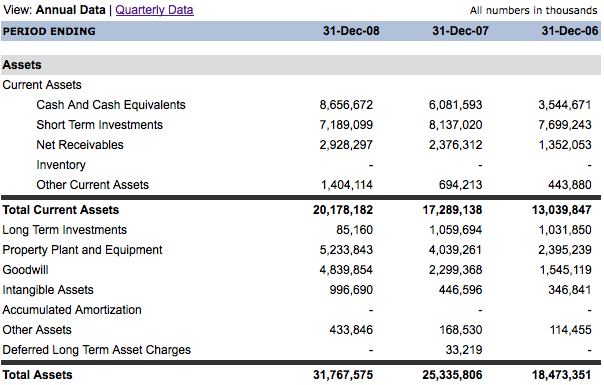 Concept definitions
A taxonomy schema defines concepts
The XSD schema contains a list of global element declarations, e.g.:
		<xs:element
				name="NetReceivables"
		     substitutionGroup="xbrli:item"
         type="xbrli:monetaryItemType"
				xbrli:periodType="instant"/>
For an element declaration to be interpreted as a concept, it MUST be global and have all of these attributes (even if they’re not applicable)
The extension attribute xbrli:periodType constrains what contexts the element can be associated with
Concept name
“xbrli:item” or “xbrli:tuple”
Data type
“instant” or “duration”
What’s missing in our representation so far?
Human-friendly label(s)
Other labels including reference information
Who defined it?
What are its rules for usage?
How should it be displayed in a financial statement?
With what other concepts? In what order? Grouped under what?
How is it used in calculations?
Is it a sum of other values? Does it combine with other concepts to make some other total value?
What we need are linkbases
All of this information can be added using XBRL linkbases
There are several kinds of linkbase. We’ll look at three of them:
Label linkbases
Calculation linkbases
Presentation linkbases
First, the schema as a whole imports a linkbase as a whole
To import a label linkbase…
Put this in your taxonomy schema:
	<xs:annotation>
<xs:appinfo>
	<link:linkbaseRef
	xlink:type="simple"
	xlink:href="labels.xml"
	xlink:role="http://www.xbrl.org/2003/role/labelLinkbaseRef"
	xlink:arcrole="http://www.w3.org/1999/xlink/properties/linkbase"
	/>
 </xs:appinfo>
</xs:annotation>
To import a calculation linkbase…
Put this in your taxonomy schema:
	<xs:annotation>
<xs:appinfo>
	<link:linkbaseRef
	xlink:type="simple”
	xlink:href="calculations.xml"
	xlink:role="http://www.xbrl.org/2003/role/calculationLinkbaseRef"
	xlink:arcrole="http://www.w3.org/1999/xlink/properties/linkbase"
	/>
 </xs:appinfo>
</xs:annotation>
To import a presentation linkbase…
Put this in your taxonomy schema:
	<xs:annotation>
<xs:appinfo>
	<link:linkbaseRef
	xlink:type="simple”
	xlink:href="presentations.xml"
	xlink:role="http://www.xbrl.org/2003/role/presentationLinkbaseRef"
	xlink:arcrole="http://www.w3.org/1999/xlink/properties/linkbase"
	/>
 </xs:appinfo>
</xs:annotation>
Linking to concepts
Then, XLink extended links in each linkbase refer back to individual element declarations within the schema
To make this practical, we first need to add an id attribute to our concepts:
		<xs:element
				name="NetReceivables"
		     substitutionGroup="xbrli:item"
         type="xbrli:monetaryItemType"
				xbrli:periodType="instant"
				id="id_NetReceivables"/>
Now we can refer to the concept via this URL: 
			myTaxonomy.xsd#id_NetReceivables
How do we represent the human-friendly label?
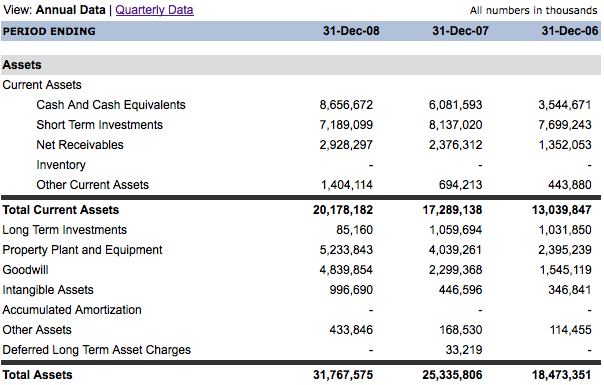 human-friendly label
Adding a human-friendly label
Here’s a label linkbase that adds one English label:
	<link:linkbase xsi:schemaLocation="http://www.xbrl.org/2003/linkbase
							http://www.xbrl.org/2003/xbrl-linkbase-2003-12-31.xsd">
		<link:labelLink xlink:type="extended"
						  xlink:role="http://www.xbrl.org/2003/role/link">
			<link:loc xlink:type="locator"
					  xlink:href="myTaxonomy.xsd#id_NetReceivables" 
					  xlink:label="NetReceivables"/>
			<link:label xlink:type="resource" xlink:label="label_NetReceivables" 				  xlink:role="http://www.xbrl.org/2003/role/label"
					    xml:lang="en-US">Net Receivables</link:label>
			<link:labelArc xlink:type="arc"
					  xlink:arcrole="http://www.xbrl.org/2003/arcrole/concept-label" 				xlink:from="NetReceivables" xlink:to="label_NetReceivables"/>
	</link:labelLink></link:linkbase>
[Speaker Notes: This is as concise as it gets. To add another label to a different concept, you need three more elements: another triple of loc, label, and labelArc]
How do we show what a concept sums up to?
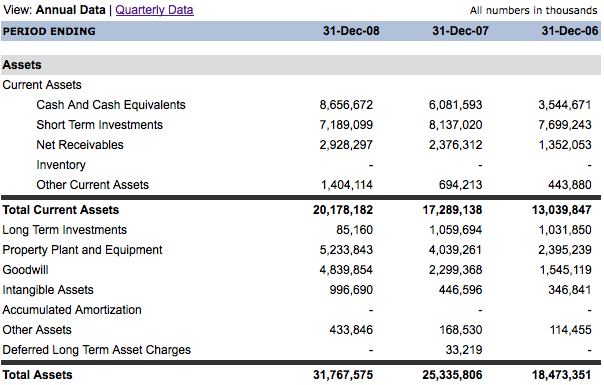 Adding calculation information
Here’s part of a calculation linkbase:
	<link:loc xlink:type="locator"
             xlink:href="myTaxonomy.xsd#id_TotalCurrentAssets"
             xlink:label="TotalCurrentAssets"/>
	<link:loc xlink:type="locator"
   	         xlink:href="myTaxonomy.xsd#id_NetReceivables"
             xlink:label="NetReceivables"/>
	<link:calculationArc
  xlink:type="arc"
  xlink:arcrole="http://www.xbrl.org/2003/arcrole/summation-item"
  xlink:from="TotalCurrentAssets"
  xlink:to="NetReceivables"
  weight="1.0"/>
NetReceivables is a summation item of TotalCurrentAssets
required multiplier
[Speaker Notes: This is as concise as it gets. To add another label to a different concept, you need three more elements: another triple of loc, label, and labelArc]
How do we represent display grouping and order?
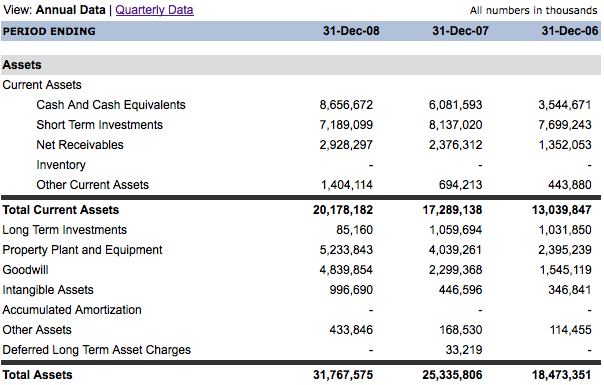 NetReceivables is the third child of CurrentAssets
Adding presentation information
Here’s part of a presentation linkbase:
<link:presentationLink xlink:type="extended"
 	  				 xlink:role="http://www.google.com/role/BalanceSheet">
  <link:loc xlink:type="locator"            				 		
				 xlink:href="myTaxonomy.xsd#id_CurrentAssets"            			
				 xlink:label="CurrentAssets"/>
  <link:loc xlink:type="locator"            		
				 xlink:href="myTaxonomy.xsd#id_NetReceivables"
            xlink:label="NetReceivables"/>
  <link:presentationArc xlink:type="arc"
    xlink:arcrole="http://www.xbrl.org/2003/arcrole/parent-child"
    xlink:from="CurrentAssets"
    xlink:to="NetReceivables"
    order="3.0"/>
NetReceivables should be displayed as the third child of CurrentAssets
necessary if you want to constrain the display order
[Speaker Notes: This is as concise as it gets. To add another label to a different concept, you need three more elements: another triple of loc, label, and labelArc]
But wait. Are these concepts? They have no values.
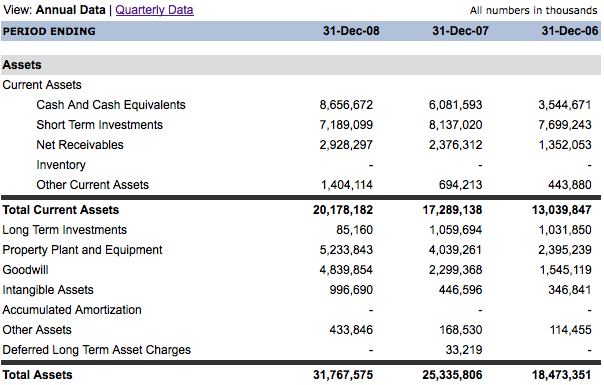 

Yes; they just can’t appear in instance documents
“Assets” and “CurrentAssets” are containers for grouping only
They are abstract concepts and may not appear in instances
They still must be in the schema, so we can refer to them in linkbases, as in the presentation example:
		<xs:element
				name="CurrentAssets"
				abstract="true"
		     substitutionGroup="xbrli:item"
         type="xbrli:stringItemType"
				xbrli:periodType="instant"
				id="id_CurrentAssets"/>
This is what makes it an abstract concept
These are meaningless, but still required
How do we represent multiple financial statements?
Use multiple presentation links, each with a different role:
<link:presentationLink xlink:type="extended"
 	  				 xlink:role="http://www.google.com/role/BalanceSheet">
  ...
</link:presentationLink>
<link:presentationLink xlink:type="extended"
 	  				 xlink:role="http://www.google.com/role/IncomeStatement">
  ...
</link:presentationLink>
<link:presentationLink xlink:type="extended"
 	  				 xlink:role="http://www.google.com/role/CashFlowStatement">
  ...
</link:presentationLink>
[Speaker Notes: This is as concise as it gets. To add another label to a different concept, you need three more elements: another triple of loc, label, and labelArc]
But we must first define these roles. Where?
Back in the taxonomy schema (inside <xs:appinfo>):
<link:roleType roleURI="http://www.google.com/role/BalanceSheet" id="BalanceSheet”>
		<link:definition>
			00200 - Statement - BALANCE SHEET
		</link:definition>
	  <link:usedOn>link:presentationLink</link:usedOn>
</link:roleType>
And then we refer to it from the top of our linkbase file:
<link:roleRef
  roleURI="http://www.google.com/role/BalanceSheet"
  xlink:type="simple"
  xlink:href="myTaxonomy.xsd#BalanceSheet"/>
[Speaker Notes: This is as concise as it gets. To add another label to a different concept, you need three more elements: another triple of loc, label, and labelArc]
Part 3: What’s wrong with XBRL?
XBRL’s fundamental flaw (hard to fix)
XBRL is an underpowered modeling tool for accounting
Fundamental modeling flaw:
Everything is global; there are no local names
A consequence of making concepts global and everything a concept
Hard to fix because it’s fundamental, and large models have already been built using this modeling tool, e.g. US GAAP and IFRS
Identifying concepts when everything’s global
The taxonomy for US GAAP (Generally Accepted Accounting Principles) includes over 12,000 item concepts
Concepts are identified globally by name
irrespective of any latent interrelationships
There are no local contexts in which to define concepts; everything is defined globally, e.g.:
us-gaap:NoncashOrPartNoncashAcquisitionInterestAcquired
us-gaap:GainLossOnSaleOfEquityInvestments
This gets unwieldy
us-gaap:QualitativeAndQuantitativeInformationAssetsOrLiabili
tiesForTransferorsContinuingInvolvementInSecuritizationOrAsset
backedFinancingArrangementNotPreviouslyRequiredFinancialSu
pportProvided
Ad hoc queries are impractical
The average identifier length for line items is 49 characters:
E.g.: us-gaap:InterestRateCashFlowHedgeDerivativeAtFairValueNet
What could have helped
Allowing local names, analogous to features in other programming languages and data formats:
Local data in OO programming
Hierarchical package naming in Java
Local elements in XML
Leverage natural grouping of concepts
Still can be accessible for arbitrary statements (e.g., by “drilling down”)
E.g., many concepts could have the local name “Income” or “Assets”
I’ve heard of code smells. Can modeling tools smell?
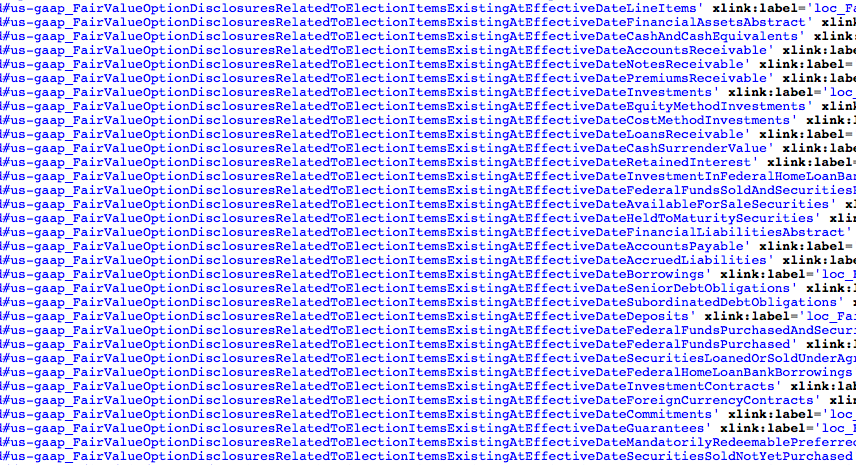 I’ve heard of code smells. Can modeling tools smell?
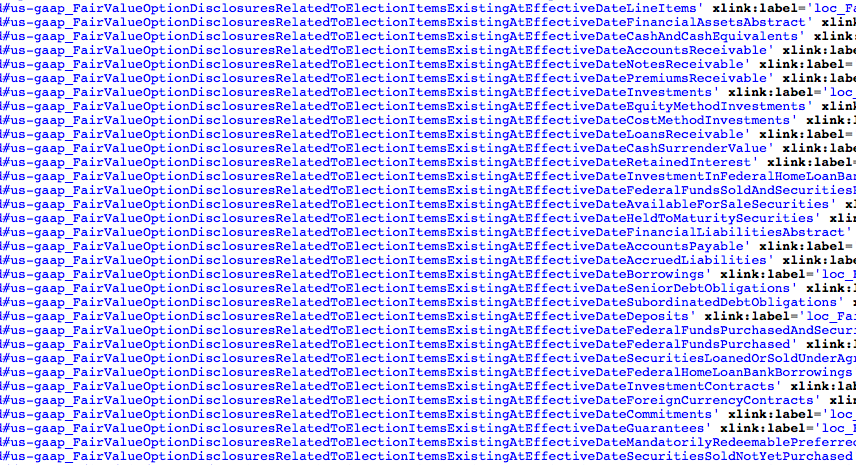 Prediction: cottage industry of concept name data mining
XBRL’s representation flaws (“easy” to fix)
XBRL’s use of XML schemas and XLink leaves a lot to be desired
Too much plumbing
Too much indirection
Low signal-to-noise ratio
So heavily normalized that it’s unreadable
The bias toward hierarchical structures in financial data is obscured
Can be addressed by providing alternative representations
XBRL’s use of XML
What XML is good at representing:
Order
Hierarchy
Context (using local elements or attributes)
XBRL leverages none of these
Order of elements never matters in XBRL
Hierarchical data is never represented using element nesting
Everything is flat
All element names are declared globally
(A natural consequence of never using element nesting)
Potential objection to this critique
Objection: “But not everything is a hierarchy. XBRL supports arbitrary networks of linked data.”
Response: Yes, but much of the data is hierarchical
You can still represent both
“Make easy things easy and hard things possible”
Use two mechanisms if necessary
Part 4: What can be done about it?
Proposal: design an alternative representation
Scrap XLink and XSD (except for simple data types)
Leverage XML’s expressive power
Eliminate unnecessary indirection
Can be compatible via round-trip translation (e.g., via XSLT)
Design idea: refer to concepts by name
Since concepts have global names (QNames), why not refer to them directly?
Currently, XBRL uses an unnecessary and verbose level of indirection (due to its use of XLink):


Instead, using just the QName is more direct (and concise!)
@xlink:href
@xlink:from or @xlink:to
Concept definition
XLink locator
XLink arc
Concept definition
“g:NetReceivables”
Design idea: leverage XML features
Leverage XML’s power to represent order and hierarchy
For hierarchy, allow parent-child element relationships to be equivalent to explicit indirection (links)
For ordered links, make document order significant by default
<Assets>
			<CurrentAssets>
				<CashAndCashEquivalents/>
				<ShortTermInvestments/>
				<!-- … -->
			</CurrentAssets>
	</Assets>
A more concise (and clear) presentation “linkbase”
Experiment / demo
Create a simple taxonomy using
      UBmatrix’s Taxonomy Designer
Run my prototype XSLT against
	  the resulting taxonomy files
Compare before & after
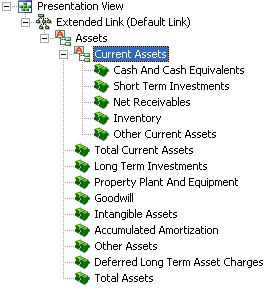 Caveats
This is still in the prototype phase and is a bit simplistic
The proof will be in the pudding
External dependencies may break upon round-tripping
For example, id attributes may be rewritten using a uniform convention
TODO: address how to represent dimensions
Benefits
Human-readability (one of XML’s goals)
Easier to write basic applications, because the data is more immediately transparent and understandable
Increased transparency enables a better feel for the data, which in turn yields a better feel for the domain
Easier to get started without having to buy XBRL software
Easier to process using XML tools such as XSLT and XQuery
Practical for XML database storage and query
XBRL’s standard representation is not amenable to XML DB processing
Why this is important
Increased transparency of financial data is hailed as one of the benefits of XBRL
The underlying format needs to be transparent for developers so they can make it transparent to users
The more burdensome or large or obfuscated the data, the lower the number of developers it will be accessible to (not to mention appealing to)
Resources
The XBRL 2.1 recommendation:
http://xbrl.org/Specification/XBRL-RECOMMENDATION-2003-12-31+Corrected-Errata-2008-07-02.htm
XBRL filings to the SEC (via Twitter):
http://twitter.com/xbrlfilings
Kurt Cagle’s article on this topic:
http://hitachidatainteractive.com/2009/06/09/considering-alternate-representations-of-xbrl/
David vun Kannon’s rebuttal:
http://hitachidatainteractive.com/2009/06/30/admitting-the-obvious-about-xbrl/
Questions?
Design idea: put labels with concept definitions
Label links are always to “resources” in XLink, i.e. inline content
Support inline as well as linked labels
<NetReceivables>
			<label lang="en-us">Net Receivables</label>
			<label lang="fr" idref="reused-french-label"/>
	</NetReceivables> 
Use id attributes to facilitate reuse
Things I’ve been told about XBRL
“You need an XBRL engine if you want to process XBRL at all.”
“It will take you a year or two with XBRL before you really get it.”
These are not indicators of a transparent data format that has a bright future of adoption—at least on the data consumer side of things
More concept attributes
id and nillable – optional, but usually present
xbrli:balance – optional extension attribute
indicates either “debit” or “credit” when applicable
What we’ve represented so far
What do we know about NetReceivables from its concept definition?
It’s an item (not a tuple)
It should contain a monetary (numeric) value
It must only be used in contexts where the period is an instant (not a duration)
For example, it’s okay to use in a balance sheet, but probably not an income statement, whose concepts measure accumulations over a duration of time
Its name is NetReceivables
(qualified by the taxonomy schema’s targetNamespace)